Definisanje upravljanja
Poslovna ekonomija za III razred
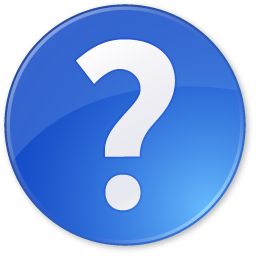 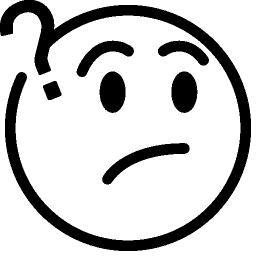 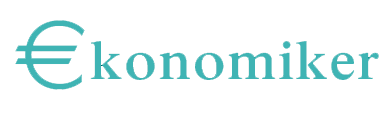 1 / 6
Sadržaj: Definisanje upravljanja
2 / 6
1. Definicija upravljanja
sistematičan način obavljanja aktivnosti pomoću resursa radi ostvarivanja ciljeva
PROFIT
vrši se u okviru SISTEMA
PLANIRANJE 
ORGANIZOVANJE 
(RUKO)VOĐENJE
KONTROLA
FIZIČKI
LJUDSKI
FINANSIJSKI
INFORMACIONI
3 / 6
2. Vrste upravljanja
POSLOVNO UPRAVLJANJE
- upravljanje preduzećem (privrednim društvima)
DRUŠTVENO UPRAVLJANJE
- upravljanje vanprivrednim organizacijama
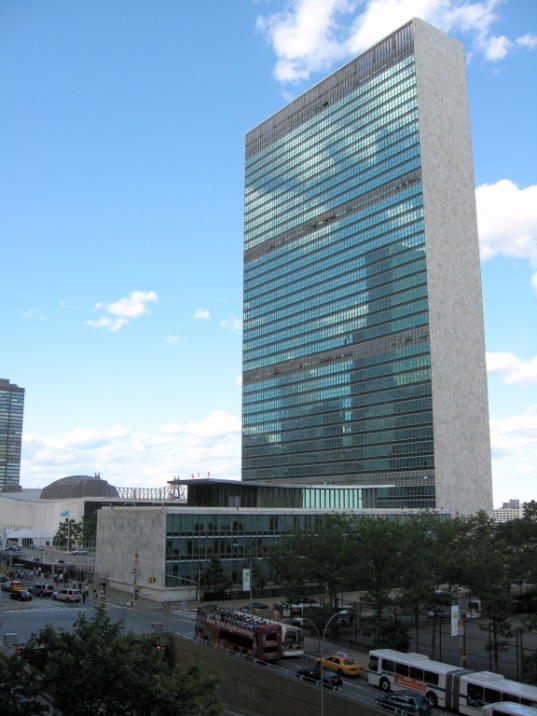 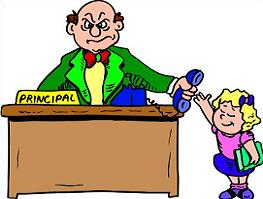 4 / 6
Rezime: Definisanje upravljanja
5 / 6
Hvala na pažnji.
Autor  prezentacije:
Miloš Ivaniš
Stručna pomoć:
prof dr Marko Ivaniš
prof Gordana Dimitrov
Korišćeni elektronski izvori:
Korišćeni pisani izvori:
“Poslovna ekonomija za III razred ekonomske škole”,
Božidar Stavrić, Blagoje Paunović, Zavod za udžbenike, Beograd, 2010.
iconarchive.com
 wikipedia.org
 allthingsclipart.com
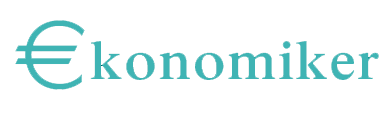 6 / 6